ان يحدد الطالب من خلال الصور الارشادات الامن والسلامة في بيئة العمل
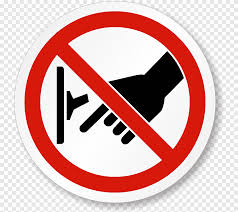 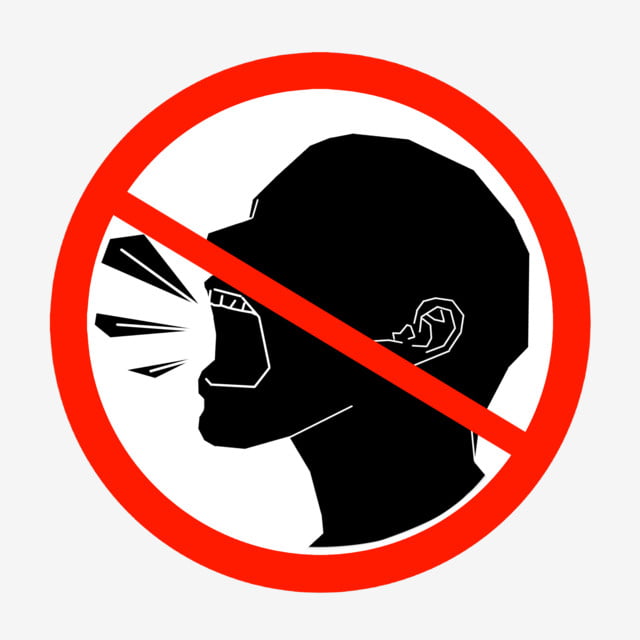 ممنوع ممنوع الصراخ
ممنوع لمس الكهرباء
الدرس الحادي والعشرين
ان يميز الطالب من خلال الصور الارشادات التحذيرية اللأمن والسلامة الخاصة بالطهي وبيئة العمل في المطبخ
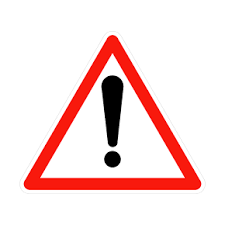 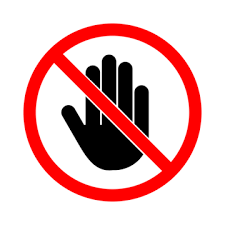 الخطر
لا تلمس
الدرس الحادي والعشرين
ان يحدد الطالب من خلال الصور الموجودة في الورقة الأدوات الأساسية للأمن والسلامة الخاصة بالطهي وبيئة العمل في المطبخ
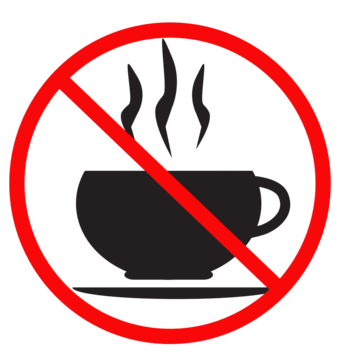 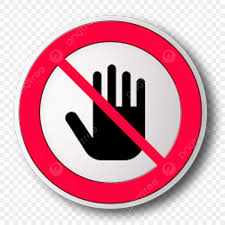 حظر المشروبات الساخنة
ممنوع الدخول